Pay attention to mlps!
MLPs = Multi Layer Perceptrons
Google Research, Brain Team
2021
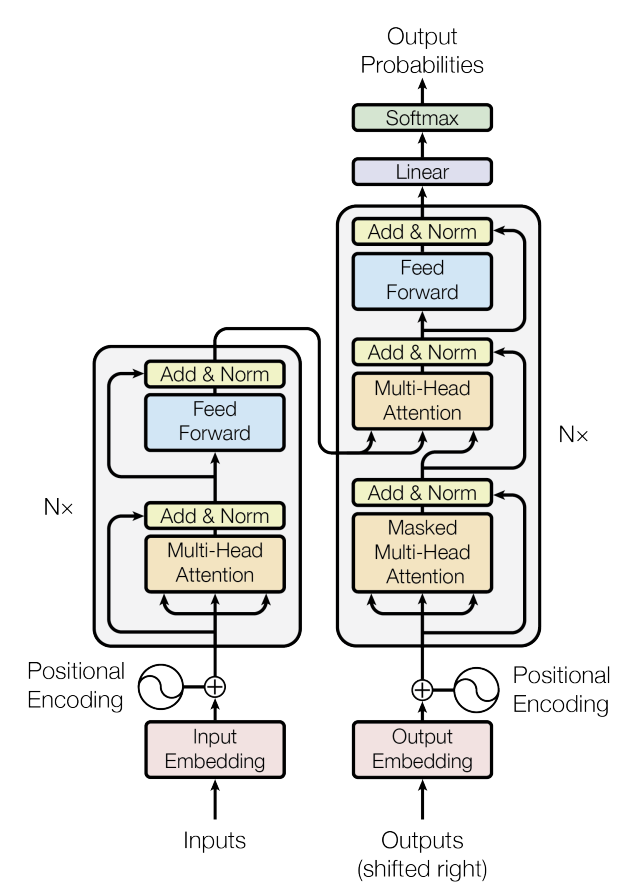 Example  What a nice day
Q:     nice
K:      What a nice day
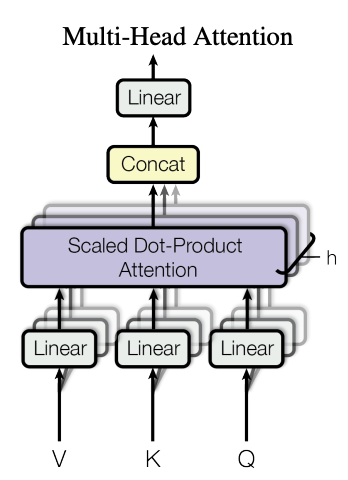 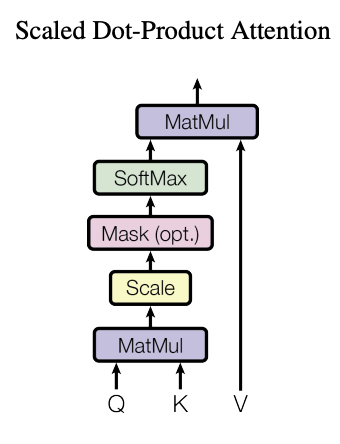 2
[Speaker Notes: Vector representation


key: set of words
query: relevance to this specific word
Value: value of query within the sentence

Multihead attention: do it with several versions in parallel]
About the paper
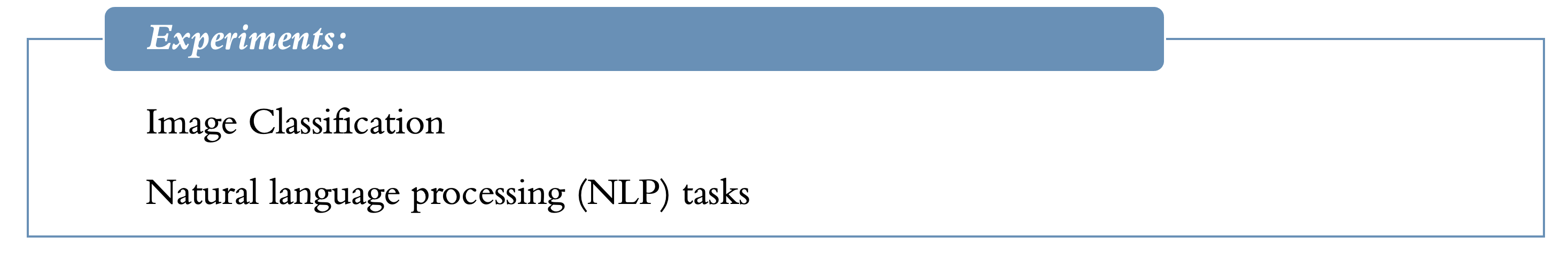 3
Gated Multi-Layer Perceptron (gMLP)
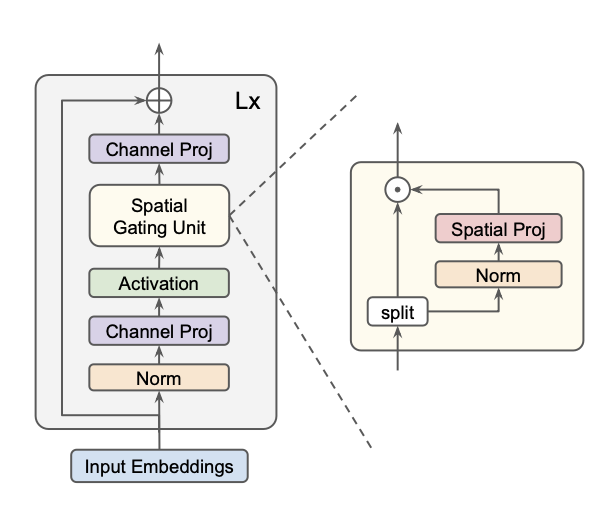 GELU
1.
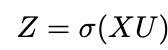 2.
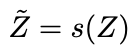 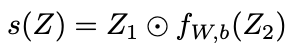 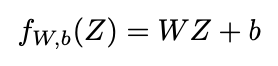 3.
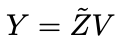 Init:
W near 0’s
b all 1’s
4
[Speaker Notes: Channel projection 1: convert input to a more informative data e.g. colored image -> information about the red, blue, green

Channel projection 2: reformate input from SGU to as cp1

Split: focus only on one part of the information to find valuable insights

Only gradually injects spatial information during training]
Gaussian Error Linear Unit (GELU)
Idea
Combine ReLU, dropout and zoneout
GELU(x) = xP(X ≤ x) = xΦ(x)
where X ~ N(0,1)
⇒ GELU has faster convergence rate
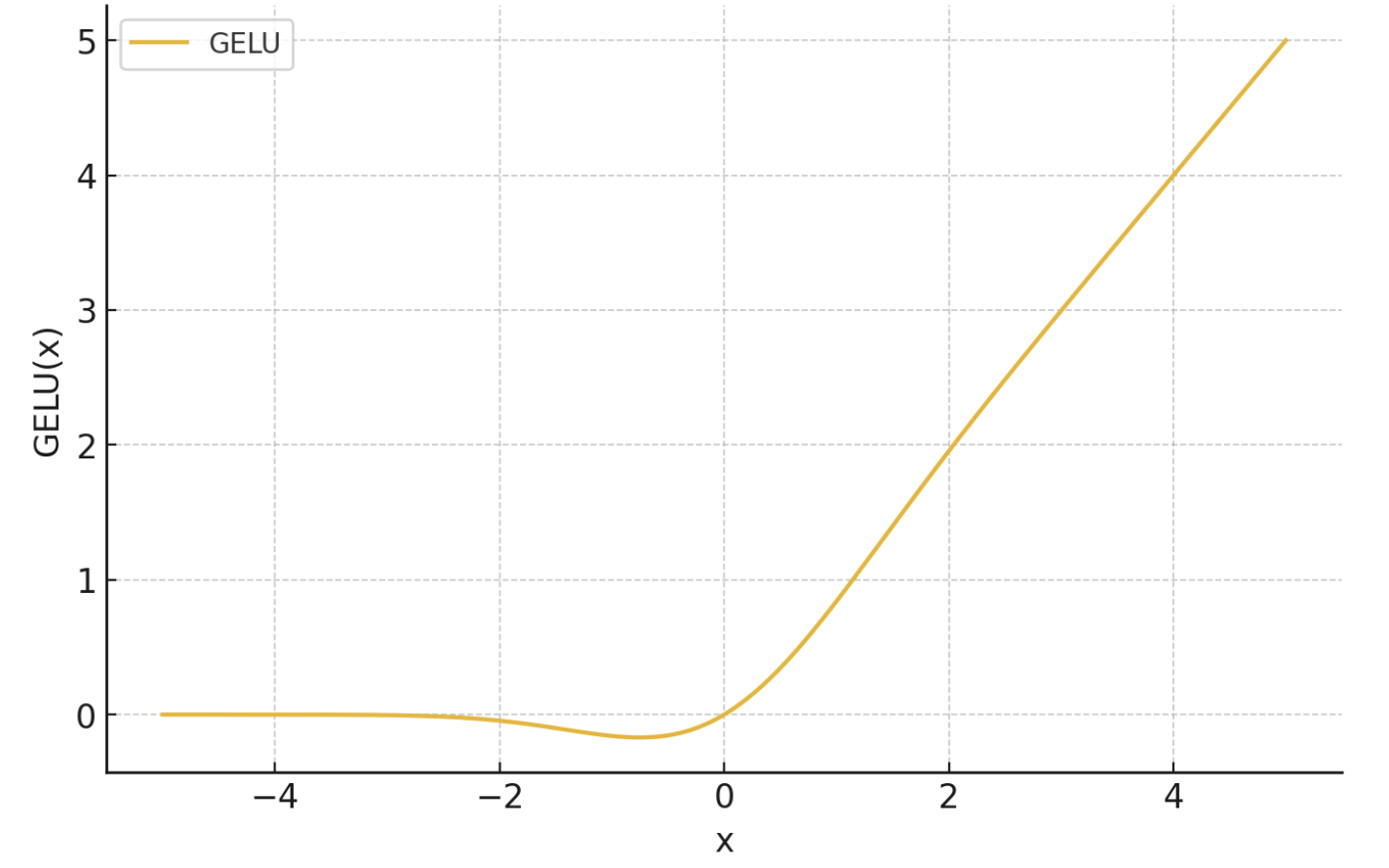 TIMIT Frame Classification
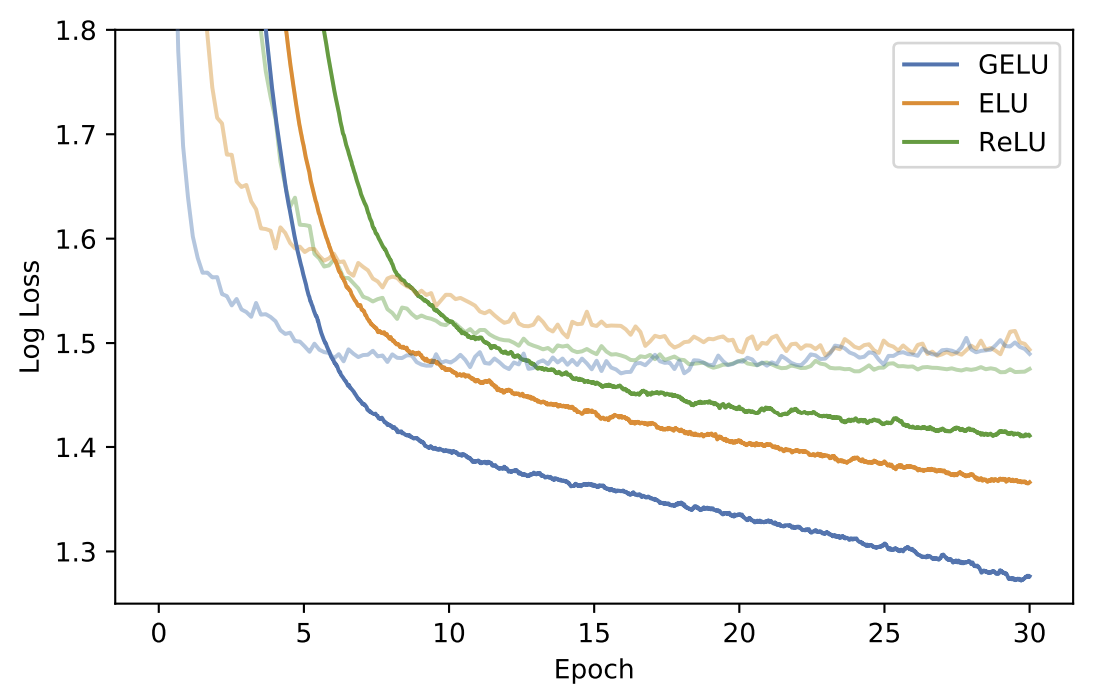 5
[Speaker Notes: Advantage: it is non-monoton and and non-convex => approx. more complicated functions (Relu is linear in the pos. domain)
MNIST classification, MNIST autoencoder

SOURCE Gelu:
Hendrycks, D. and Gimpel, K. (2016). Gaussian error linear units (GELUs)]
Image classification
6
Setup
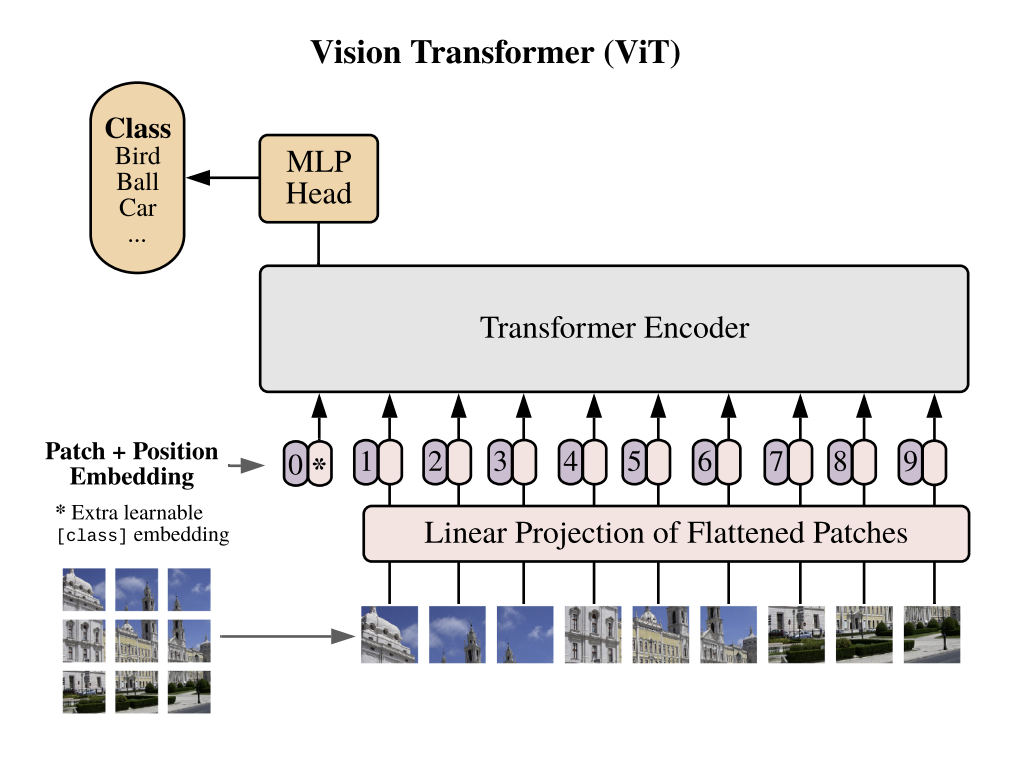 Input/Output:  ViT/B16
Regularization like DeiT:  
L2-regularization
Stochastic depth
gMLP
16 x 16
7
[Speaker Notes: MLP in Transformer Encoder: use same/similar width and depth of the layer
Stochastic depth for increasing model size (avoid vanishing gradient)
	- randomly (based on stochastic value) drops layer

DeiT: Data efficient image transformer]
ConvNets
Results
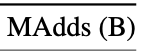 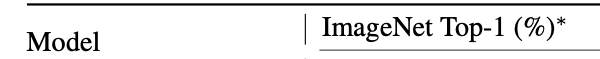 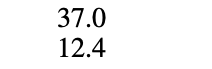 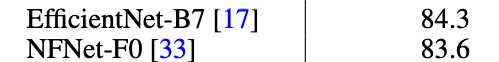 greater model size 
⇒ higher accuracy
gMLP as good as Transformer
⇒ No self-attention needed.

gMLP best among MLPs

But ConvNets are better!
gMLP
MLP-Mixer
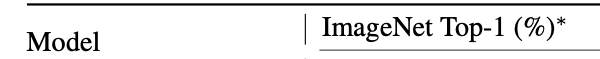 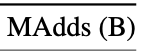 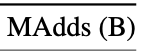 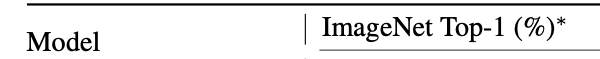 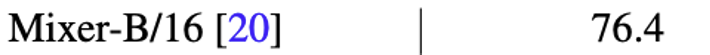 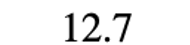 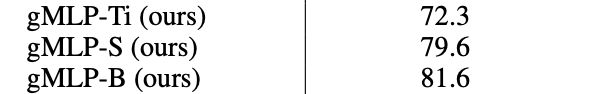 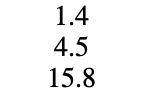 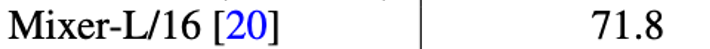 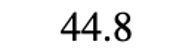 Transformer
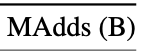 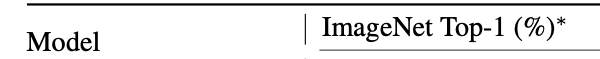 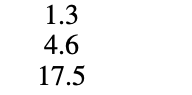 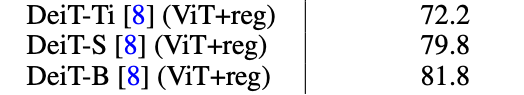 8
NLP tasks
9
Setup
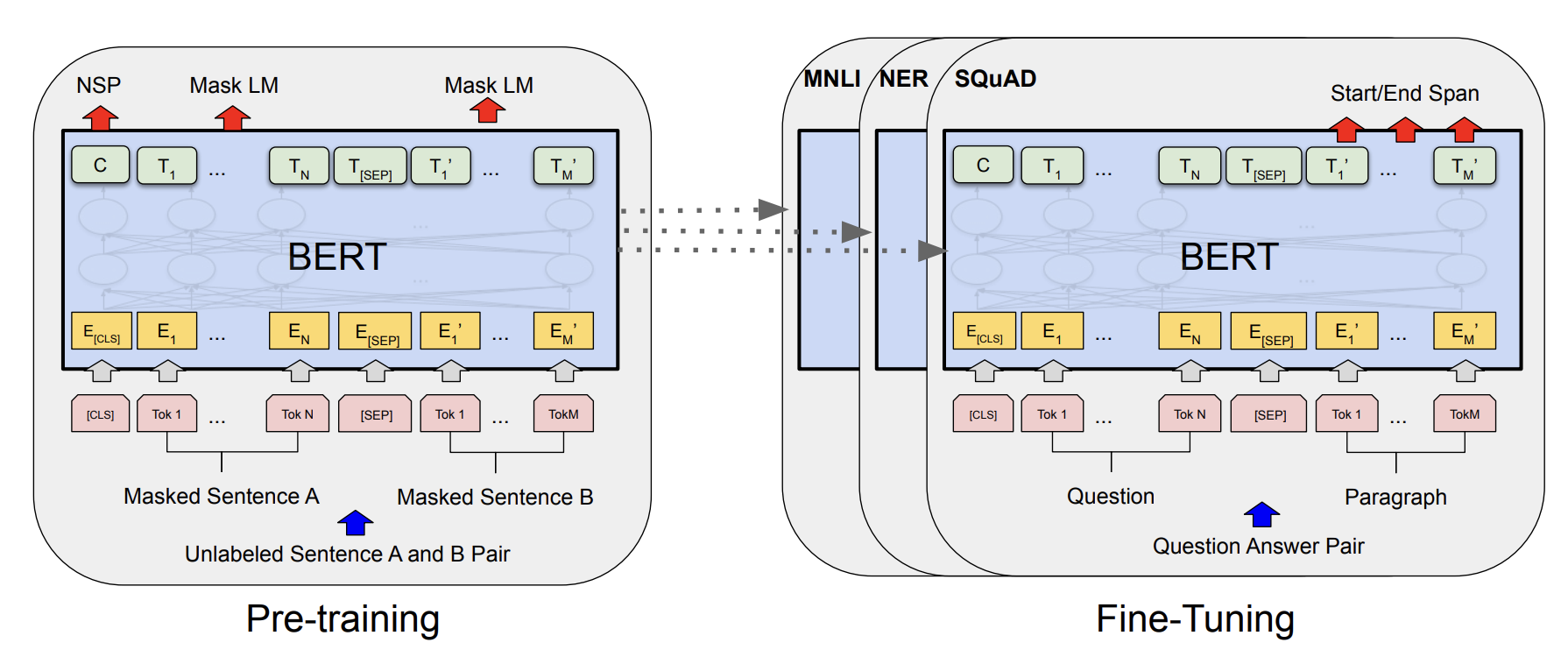 Only difference:
No positional encoding
10
[Speaker Notes: No positional encoding, mask out pad-tokens in finetuning (bc model learns to ignore)]
Ablation study
Definition (Wikipedia): 
“An ablation study investigates the performance of an AI system by removing certain components to understand the contribution of the component to the overall system.”
Baselines:
BERT
BERT + relative position bias (rel. pos)
BERT + rel. pos – attention
MLP-Mixer
11
[Speaker Notes: Learnable relative position bias: https://arxiv.org/pdf/1910.10683
	how much emphasis on the position embedings should be given relative to other tokens (positional influence of a token included – in attention usually ignored)

Wikipedia definition: https://en.wikipedia.org/wiki/Ablation_(artificial_intelligence)]
Ablation study Results
Data
RealNews-like subset of C4
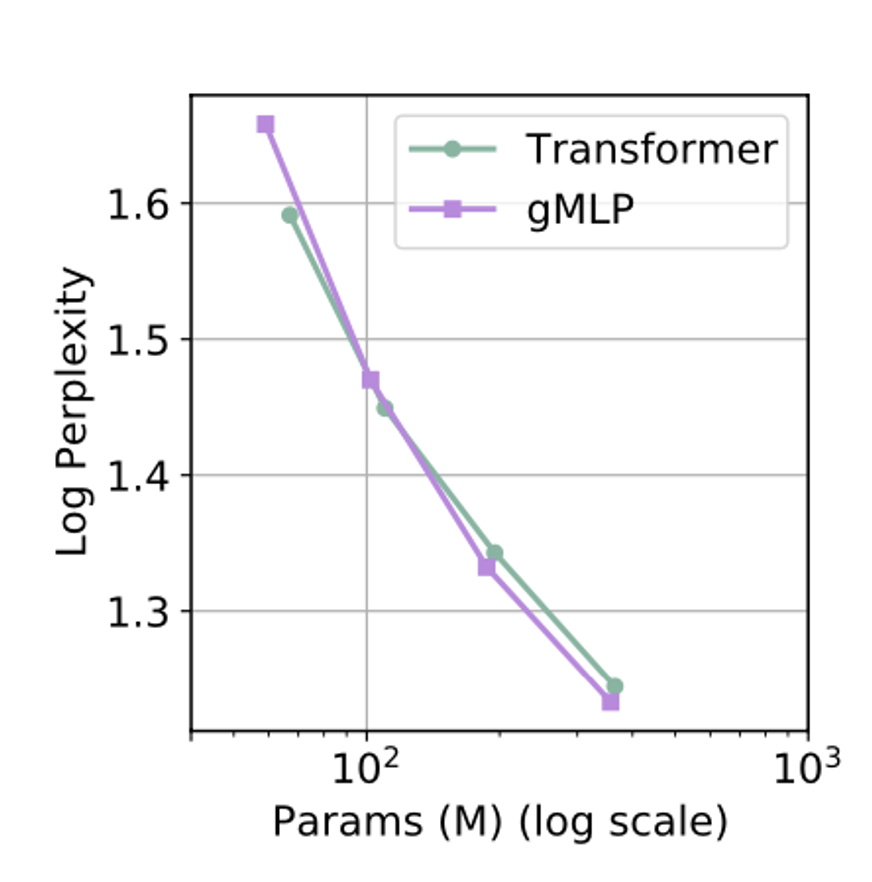 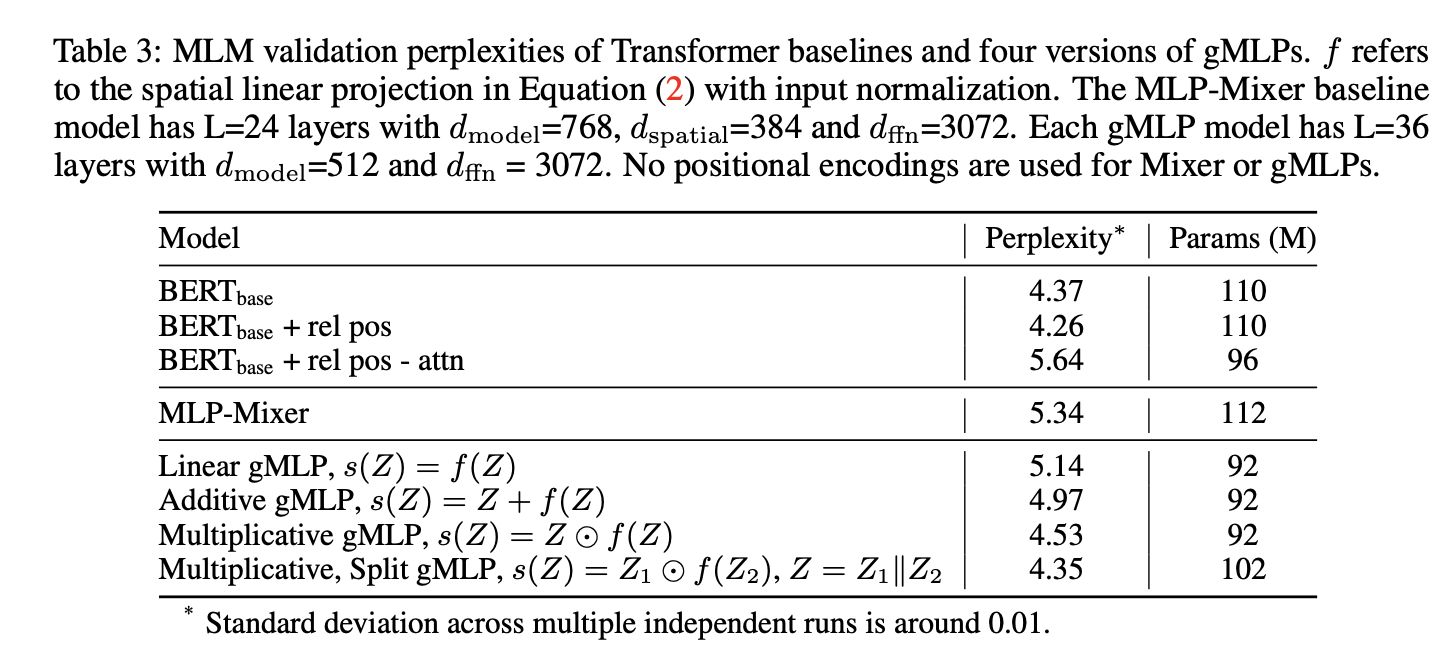 12
Finetuning Results
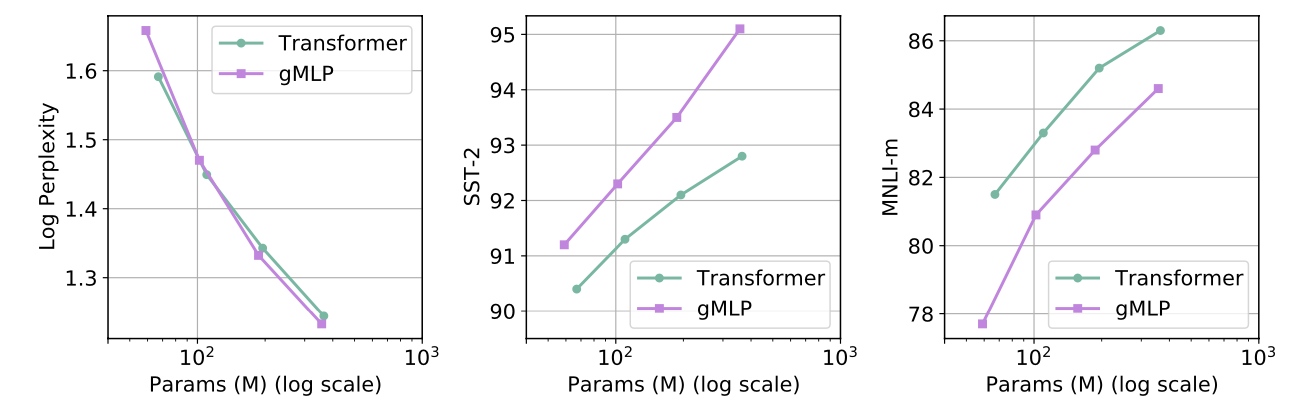 13
[Speaker Notes: Perplexity only important in model size not attention]
Tiny Attention
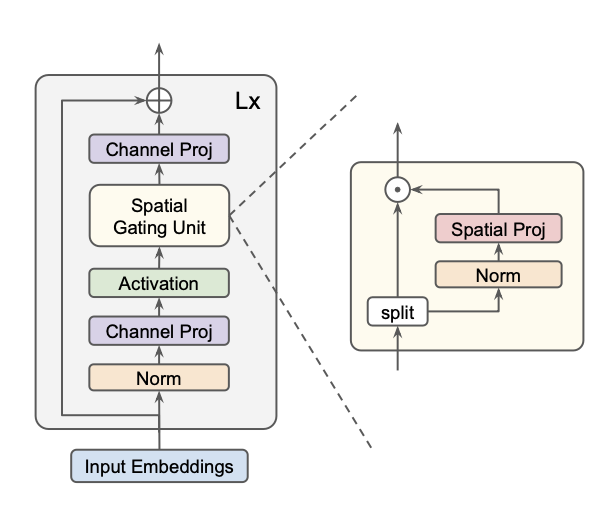 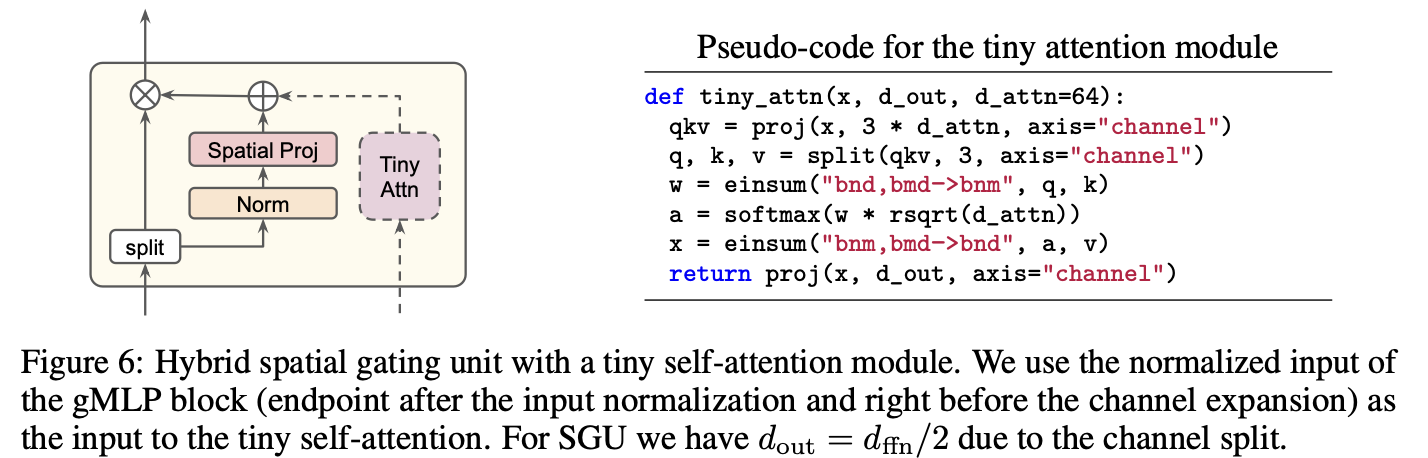 1 head with size 64
14
Finetuning Results Again…
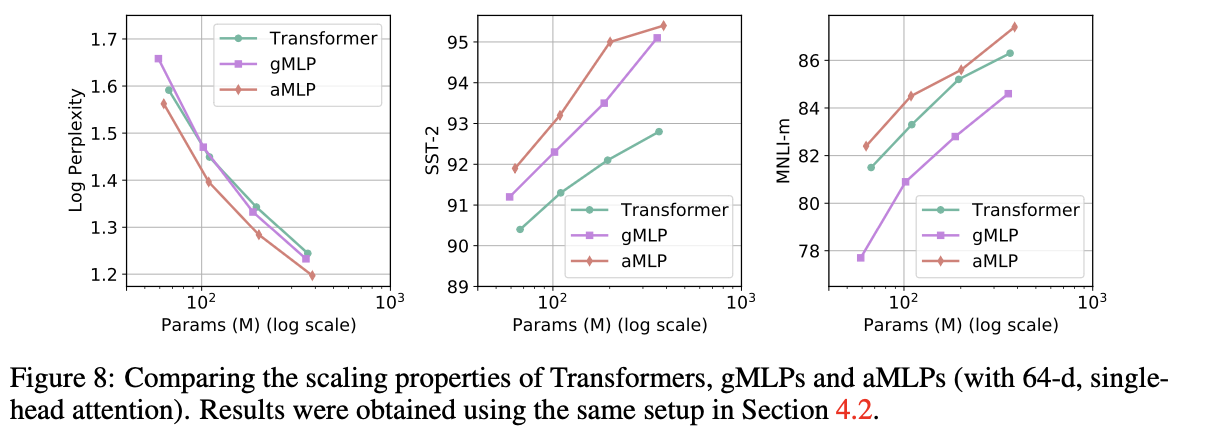 15
Main results
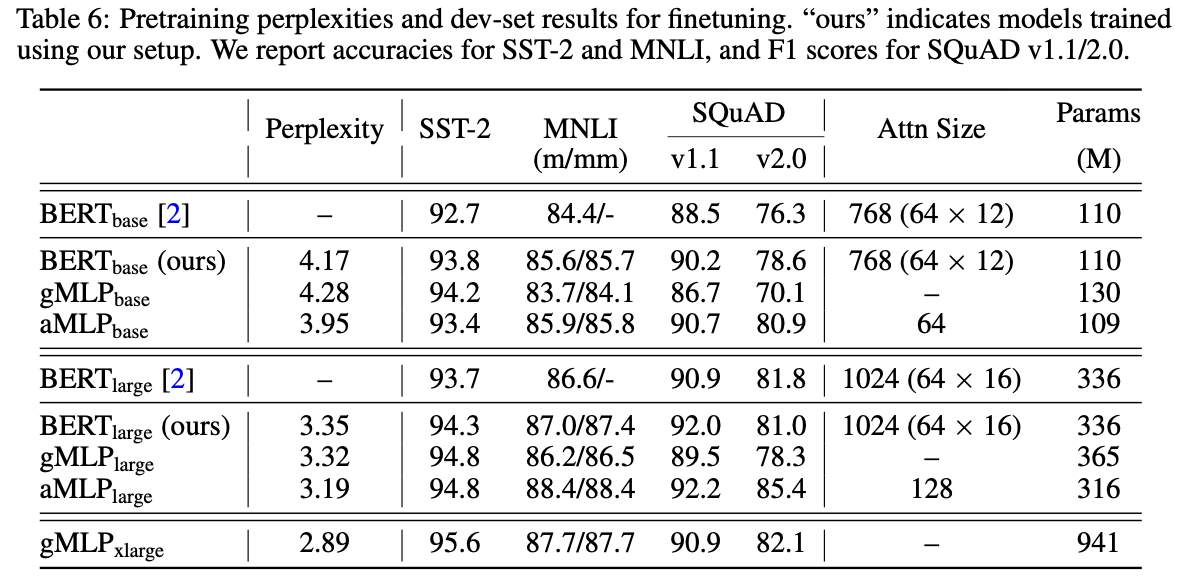 Increase model size !
Add some attention !
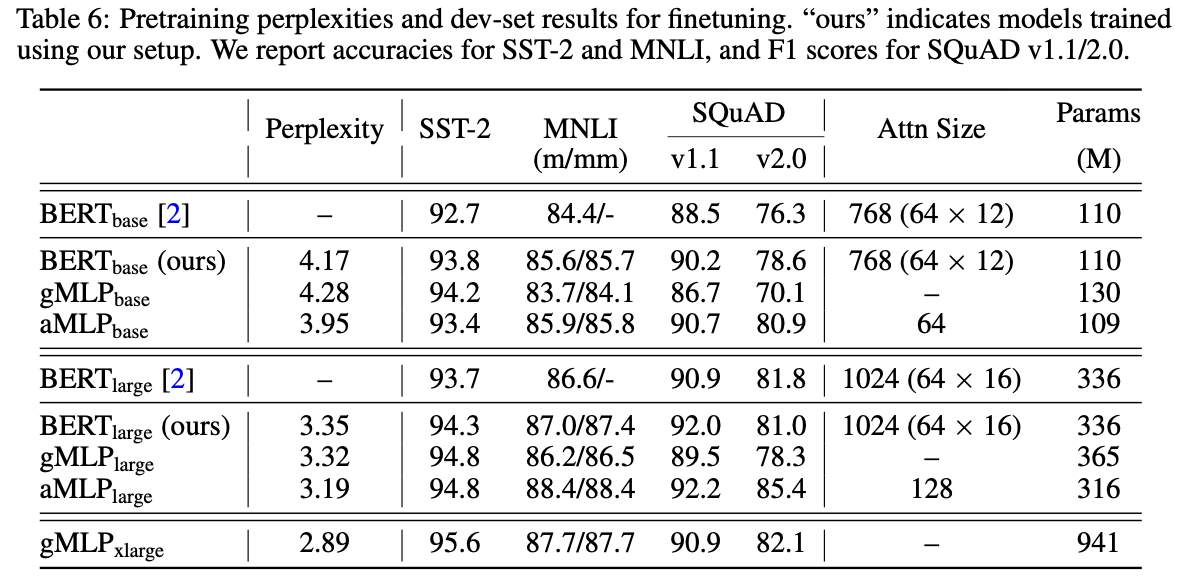 16
Related work
Gating techniques
Yann N. Dauphin et al. (2017). 
Language Modeling with Gated Convolutional Networks.
Hochreiter, S. and Schmidhuber, J. (1997). 
Long Short-term Memory. Neural computation, 9, 1735-80.
Attention alternatives
Ilya Tolstikhin et al. (2021). 
MLP-Mixer: An all-MLP Architecture for Vision.
James Lee-Thorp et al. (2022). 
FNet: Mixing Tokens with Fourier Transforms.
Junxiong Wang et al. (2023). 
Pretraining Without Attention.
Tiny attention
Daniel Y. Fu et al. (2023). 
Hungry Hungry Hippos: Towards Language Modeling with State Space Models.
17
[Speaker Notes: self-attention mechanism commonly used in transformer models with Fourier transforms: achieve faster processing speeds and use fewer resources

Bidirectional Gated State Space Model (BiGS) which employs state-space models (SSMs) and a multiplicative gating architecture for sequence routing]
How did I like the paper?
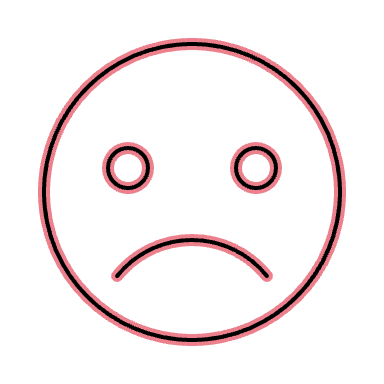 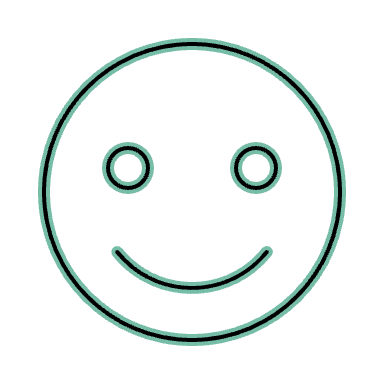 Unexplained abbreviations
Advantages?
many references regarding
    the setup
Well structured
Describes setup understandably
Broad application
Considers attention
18
Summary
Image classification

gMLP as good as Transformers
Self-attention not necessary
But very helpful
NLP tasks

For outperforming transformers:
Increase model size
Add attention
Perplexity is defined by model size
19
Thank you!!!
20
SST-2
Stanford sentiment treebank: binary classification

This is an amazing holiday => positive
I hate sleep => negative
21
MNLI-m
Multi-Genre Natural Language Inference-matched
Premise:  It is dry outside.

Hypothesis: It is raining.
Contradiction

Hypothesis: It is sunny.
Neutral

Hypothesis: I don’t need an umbrella.
=> Entailment: Reasonable conclusion
22
SQuAD
Stanford Question Answering Dataset

Info: “The grey elephant is 34 kg and was walking around.
Question V1.1: “What was the grey elephant doing?” 
Walking around.
Question V2.0: “How old is the elephant?” 
I don’t know.
23
[Speaker Notes: Show only ‘til 25]
Finetuning results
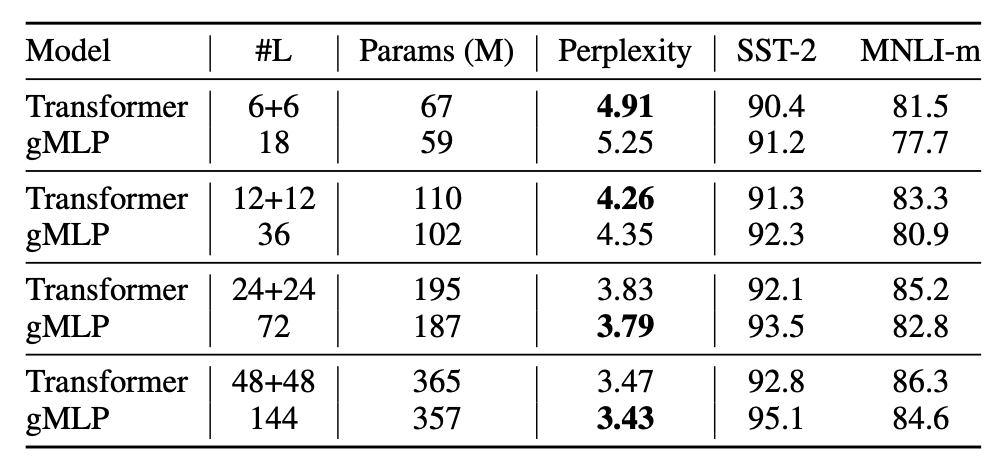 24
gMLP specifications
Apply strength of stochastic depths for increasing model size
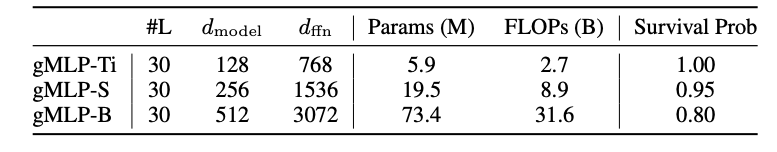 25
Ablation & case study (2 NLP tasks):
Batch size: 2048
Max length: 128
125K steps
- Subset of C4 English dataset

Main results:
Batch size: 256
Max length: 512
1M steps
Full C4 English dataset
26